What our Rotary Foundationcan do for your Club
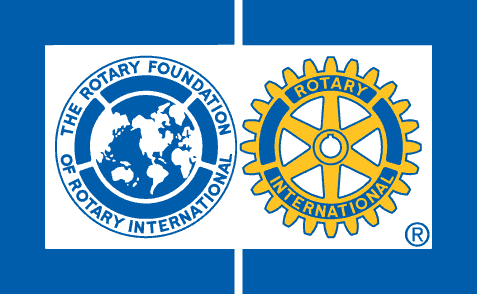 Presentation Outline
Role of The Rotary Foundation
 6 Areas of Focus
 District Grants a Club opportunity
 Global Grants for larger projects
 Polio Plus update
 Where Foundation $$ come from
Role of our Rotary Foundation
To enable Rotarians to advance world understanding, 
goodwill & peace
through:
improved health
support of education
alleviation of poverty
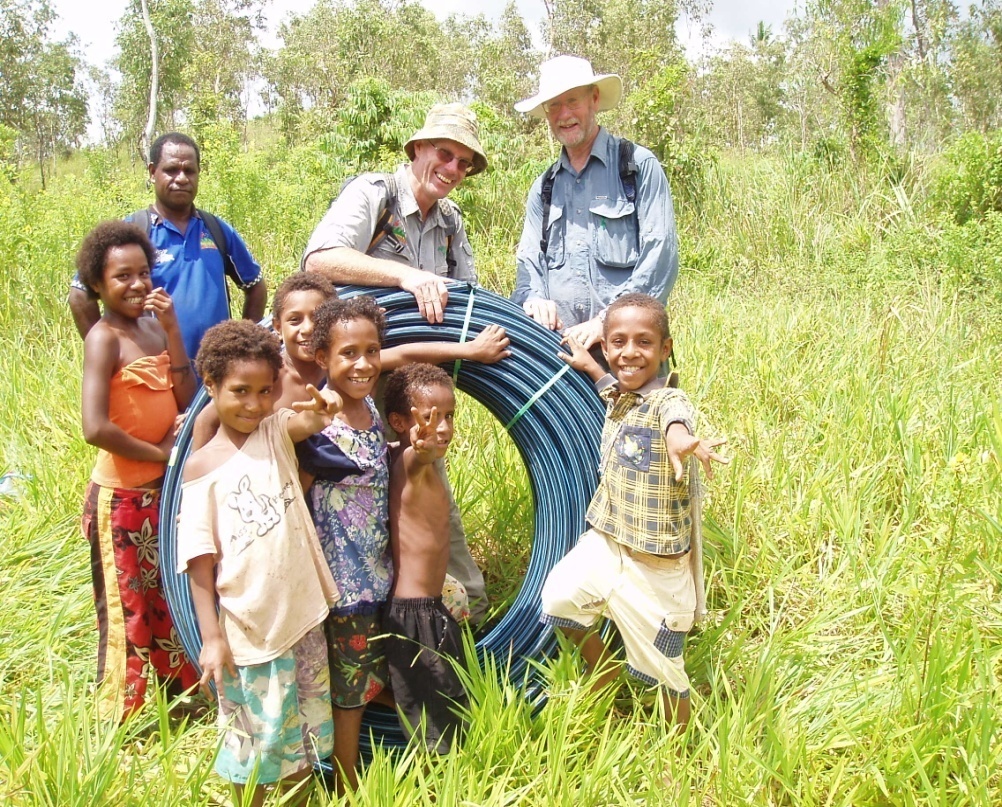 Foundation’s 6 Areas of Focus
Peace and conflict prevention/resolution
	Disease prevention and treatment
	Water and sanitation
	Maternal and child health
	Basic education and literacy
	Economic and community development
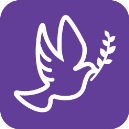 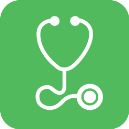 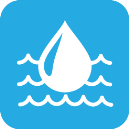 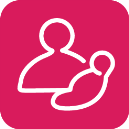 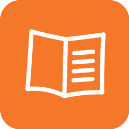 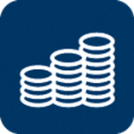 Main Operational Programs
1. District Grants
2. Global Grants
including
	Vocational Training Teams
	Scholarships
3. World Polio eradication
1. District 9700 Grant Projects
Partnership between District & Clubs  
 At least 1 Area of Focus
 Humanitarian projects
 Vocational or skills training
 Scholarships (1 year)
 Benefits local & international people
Target 15 - 20 District Grants each year
2014-15: 5 Projects, 7 Clubs, $10,000
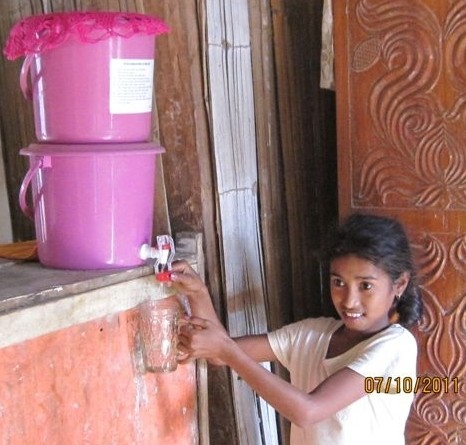 District Grant Projects 2014-15
Club(s)		Project Title	   		$ 
Grenfell	Rotary Park upgrade		3,000
Orange	Vegetable gardens for kids	1,000
Wagga 	Darkness to Light Riverina 	1,000
Young	Heritage walking trail		3,000
4 Orange	Medical skills to Solomon Is	2,000
			Total $ Allocated	$10,000
District Grants Projects 2013-14
Cootamundra Community Peace Rotunda
Leeton Community exercise path info
Orange Music education for disadvantaged
Wagga Life skills for visually impaired youth
W Wyalong Library books to remote schools
Orange Daybreak & 23 clubs Dream Cricket 								Kits
Riverina ‘Darkness to Light’ ForumBuilds self-esteem & networking skills
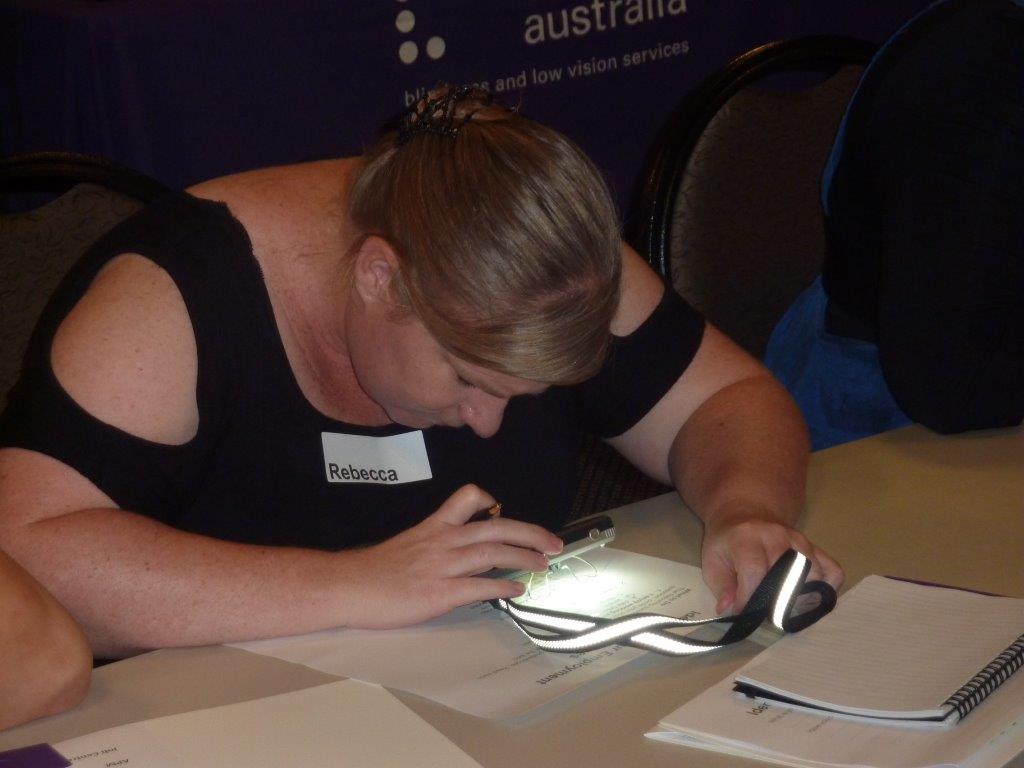 Collaboration with
Vision Australia
19 Dream Cricket Kits - 24 Clubs - $3,800
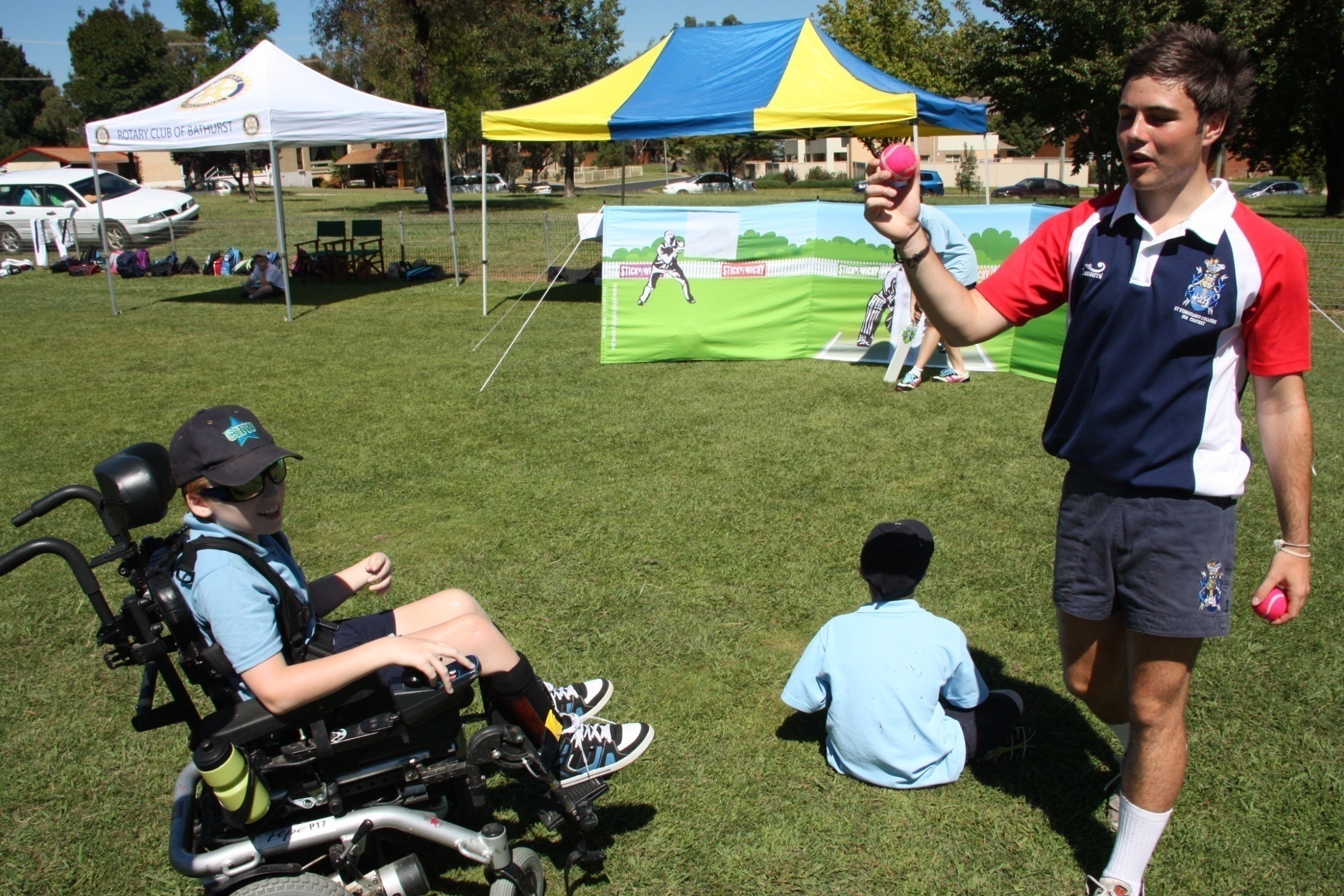 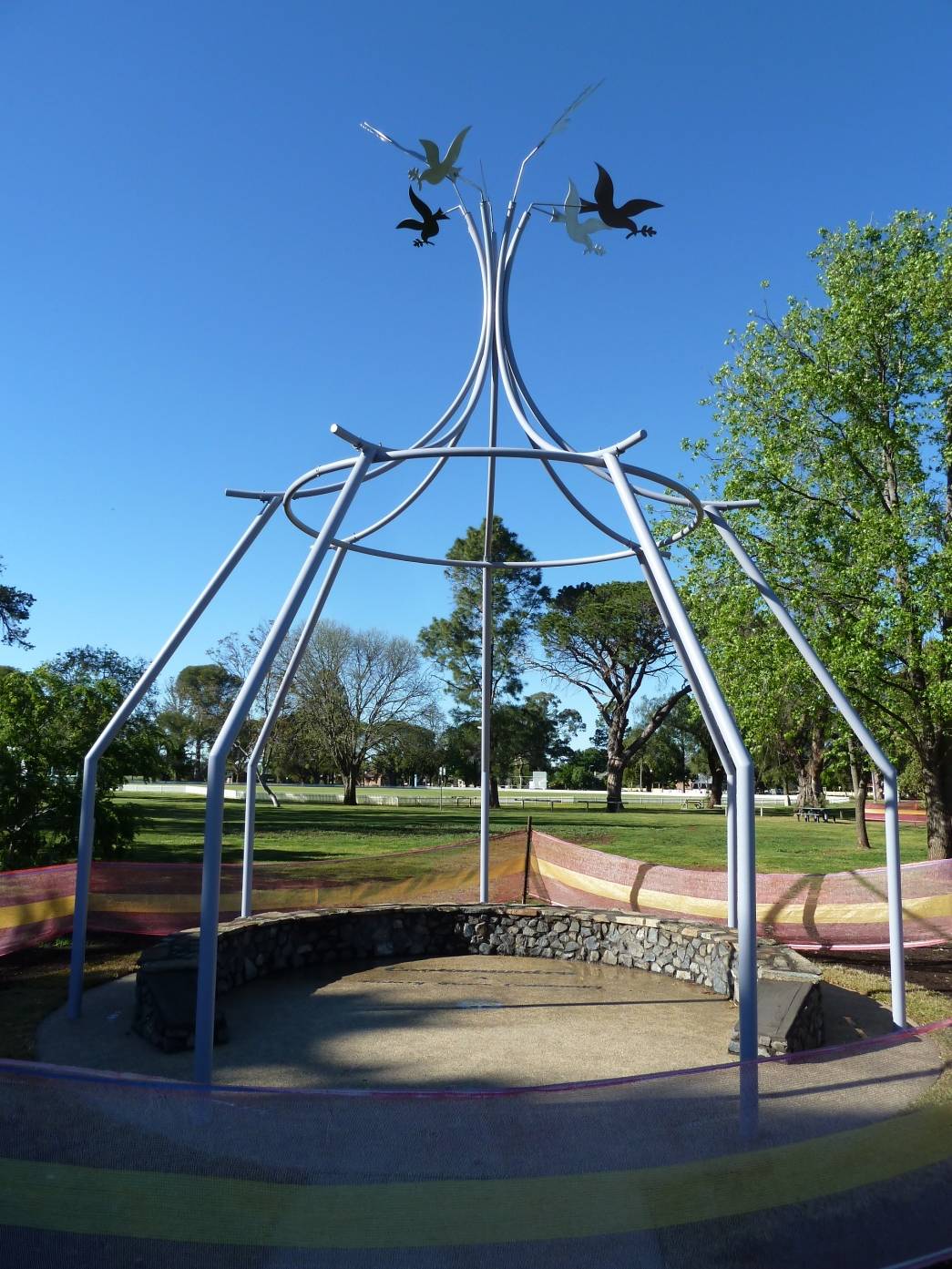 Cootamundra Peace RotundaMultiple funding partners
District Grant Timetable
In President Elects’ year
November – Details at current Presidents Forum
January - Applications open
February - Discussion at PEs Seminar
1st April - Applications close
May - Grants announced at District Assembly
 - - - - - - - - - - - - - - - - - - - - - - - - - - - - - - - - - - - - - - - - - - - - - - - - - - - - - - - - - - - - 
In President’s year
July to March/April - Club conducts project
By 1st May - Final Report (Project & Financials)
Club claims approved Grant amount from District
May / June - Report provided to Foundation
2. Rotary Global Grants
Partnership projects between the Club &/or District and Rotary Foundation
 International Club (D9700) & Host partner
 Involves 1 or more Area of Focus
 District Target 1 or 2 Grants (ongoing)
 Global Grants underway or development
 Teacher Training in Nepal – in progress
 Educating children at-risk in Nairobi, Kenya
Characteristics of Global Grants
Larger grants (Min $30k)
World Fund matching $$$
Identified community need
Align with Focus Area(s)
Measurable results
Sustainable outcomes
Long-term benefits
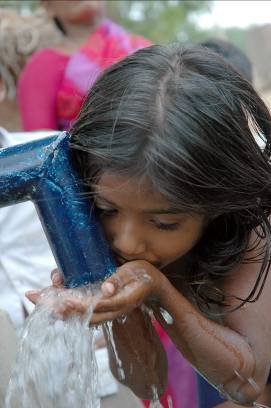 Five Steps to Sustainable Projects
1. Needs analysis to help identify the problem & solutions;
2. Incorporate local resources & funding, regional input, and indigenous knowledge;
3.  Determine most appropriate technology to address the issue;
4.  Provide for ongoing maintenance; and
5.  Teach community to operate equipment, & business skills to have project continue after Rotary involvement
[Speaker Notes: In other words, the Foundation needs to be convinced that the project will continue to benefit the community long after a Clubs (or Rotary's) involvement has ended.]
Teacher Training Team to Nepal
2 year $40k vocational Global Grant project 
D9700 DDF allocation $20k
Foundation Global Grant $20k
Impact
350 teachers trained
26 schools impacted
5,500 students
20 selected teachers 
	undertake ‘Train the Trainer’ program
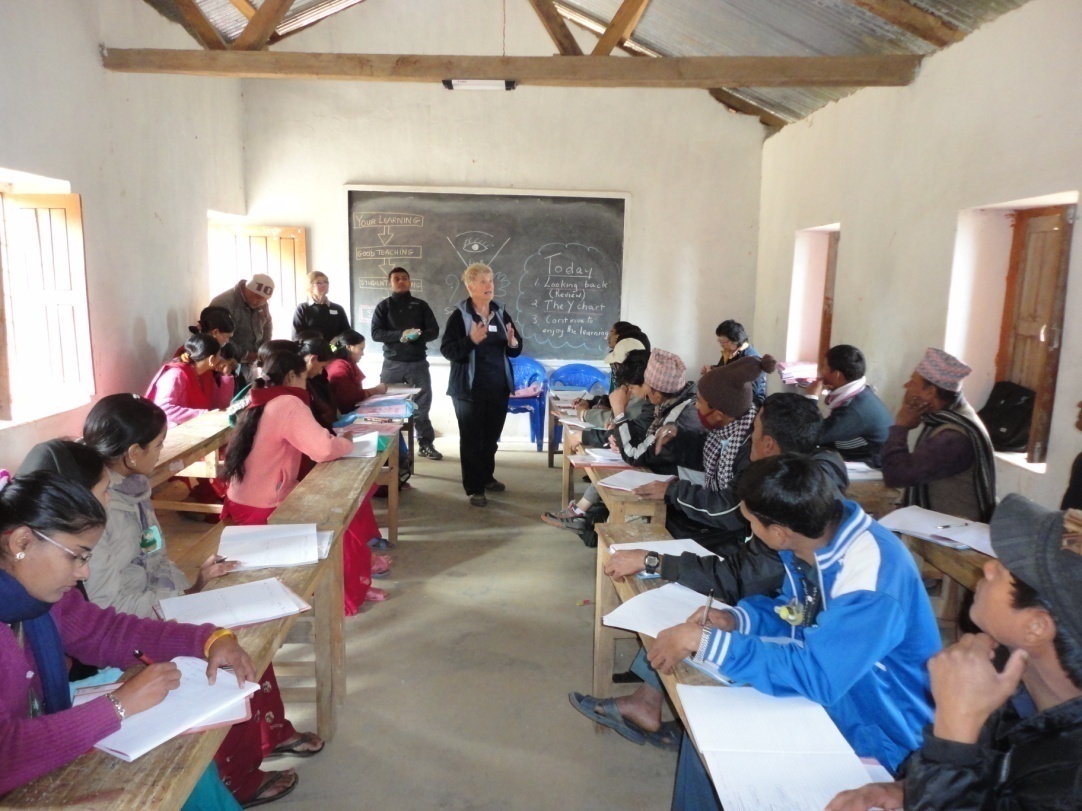 3. Rotary’s No 1 Challenge
“A polio free world by 2018”
Australian Rotarian Clem Renouf
RI President 1978-79
Initiated Rotary’s
	END POLIO NOW
	campaign in 1979
Global Polio Eradication 
	adopted in 1988
Now a worldwide multi-agency program
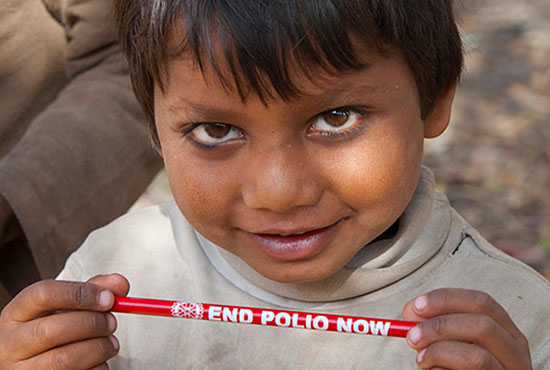 World Polio Outbreaks
"The job still needs to be done & we have a role"
4. Where Foundation $$ come from
Combination of:
Personal contributions - D9700 Centurions
Club Contributions to ‘Annual Programs’ Fund (returned as District Designated Fund)
Club contributions to ‘Polio eradication’
Special events eg. D9700 Foundation Dinner, End Polio film night ,Club events etc
Benefactor bequests
Foundation ‘Annual Funds’Three Year SHARE Cycle
2011
2012
2012
2013
2013
2014
2014
2015
2015
2016
2016
2017
D9700 $ Contributions to Foundation
Information & Support
District Rotary Foundation Director
	Ian Simpson

 District Rotary Grants Coordinator
	John McKenzie, Orange North

 District Polio-Plus Coordinator
	Graeme Callander, Wagga
Club Information Booklet
 Club presentations
“It’s OUR Rotary Foundation”
“It’s worthy of YOUR support”